ALL INDIA INSTITUTE OF MEDICAL SCIENCES 
BHUBANESWAR
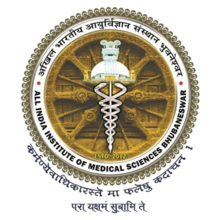 Know your
Central Library
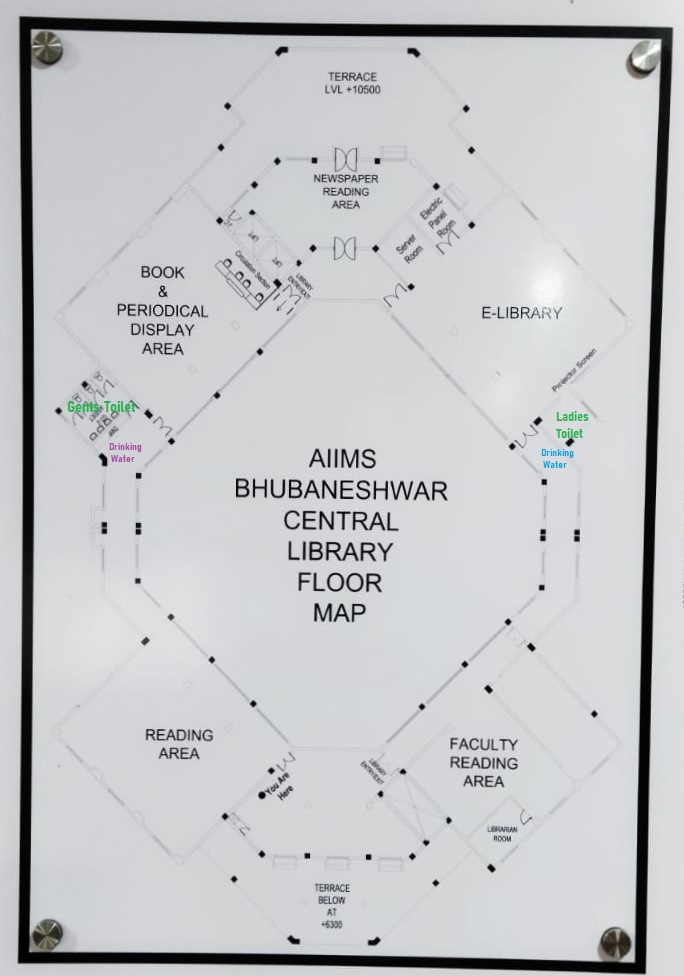 AGENDA
Introduction
Library Rules & Regulations
Library Resources
Library Service And Facilities
How To Get Library Resources
Future Perspective
Contact Us
INTRODUCTION
Central library occupies a place of pride in AIIMS, Bhubaneswar is an essential component of the institute's outstanding research and education mission. It is a most lively place on the campus providing a safe, comfortable and friendly environment that enables learning and advancement of knowledge, and promotes discovery with wi-fi facility. The main aim of the libraries is to serve the required information to the library users within a short span of time.
WORKING HOURS OF LIBRARY
MONDAY TO FRIDAY : 9.00 A.M. – 9.00 P.M.
 SATURDAY : 9.00 A.M. – 5.00 P.M. 
 SUNDAY & HOLIDAYS CLOSED
 READING ROOM : (24 X 7)
Central Library, AIIMS, Bhubaneswar
LIBRARY RULES & REGULATIONS
A Register is available at entrance of the  Library. Users are requested to make their entry while entering and departing from the library.
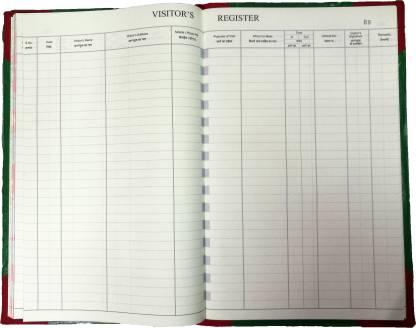 LIBRARY RULES & REGULATIONS
Identity Card/ Library Card is mandatory while visiting or using the library.
Readers shall not write upon, damage, or make any mark on books, periodicals or other material belonging to the library.
Smoking, eating and drinking beverages is prohibited inside the library reading rooms and E-Library.
LIBRARY RULES & REGULATIONS
Late fee of Rs 5/day/book would be charged from the borrowers who retain book(s) beyond the due date. 
Book may be renewed if the same is not in demand or reserve by other user. It will be done only 2 times.
LIBRARY RESOURCES
11000+ books in Medical, Nursing, Dental and Paramedical, Administration, Dictionary, NRHM & WHO, Odia and Hindi Languages.
21nos. Treatment Protocols.
39 nos. Bound Volumes are available.
491 nos. of CDs & DVDs are available.
243 nos. MD, MS, DM, MCh, BSc., MSc. Thesis.
Central Library, AIIMS, Bhubaneswar
LIBRARY RESOURCES
National & International  journals are available for reference in the library.
Magazines are available in Periodical Section.
Annual Report, Insight, Arogya Sudha(Hindi) and others AIIMS Publications are available.
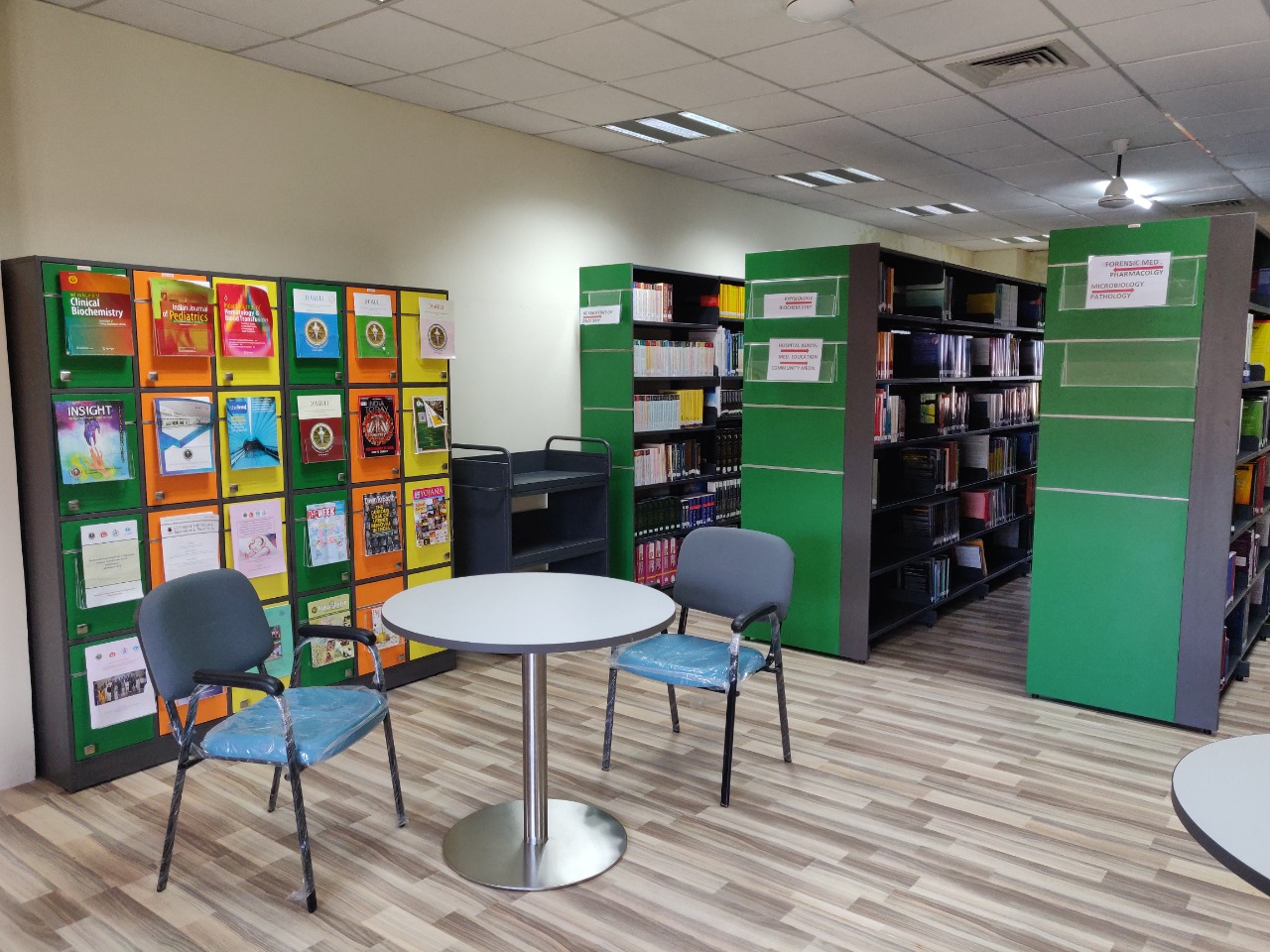 Central Library, AIIMS, Bhubaneswar
LIBRARY RESOURCES
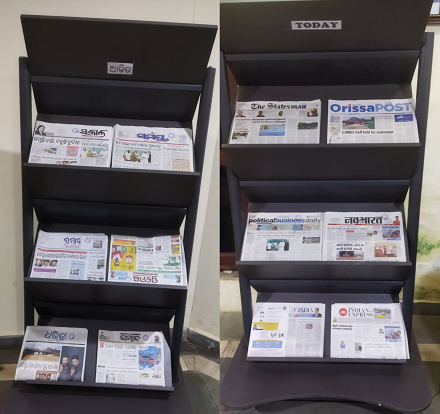 13 Hindi, English, Odia language Newspaper are available for reading purpose.
Central Library, AIIMS, Bhubaneswar
ON-LINE RESOURCES AT A GLANCE
Central Library, AIIMS, Bhubaneswar
ON-LINE RESOURCES AT A GLANCE
Central Library, AIIMS, Bhubaneswar
ON-LINE RESOURCES AT A GLANCE
Eight (8)
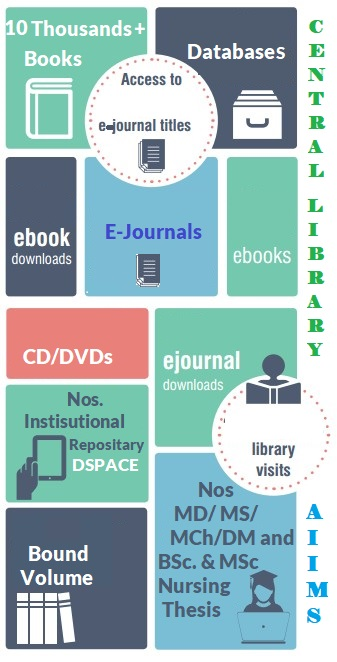 106
General Reading
Area
39
FACULTY Reading AREA
3185+
322
242 ERMED
1342+
7000+
491
SITTING ARRANGEMENTS
56
E-Library
+
12
Laptop Points
12
Main Library
+
20
Newspaper
Area
1300
10,000
243
39
General reading room
OPENS 24X7
faculty reading room
OPENS 24X7
E-library
OPENS DURING LIBRARY WORKING HOURS
Book Borrowing Facilities
Central Library, AIIMS, Bhubaneswar
Web page of Library Catalogue
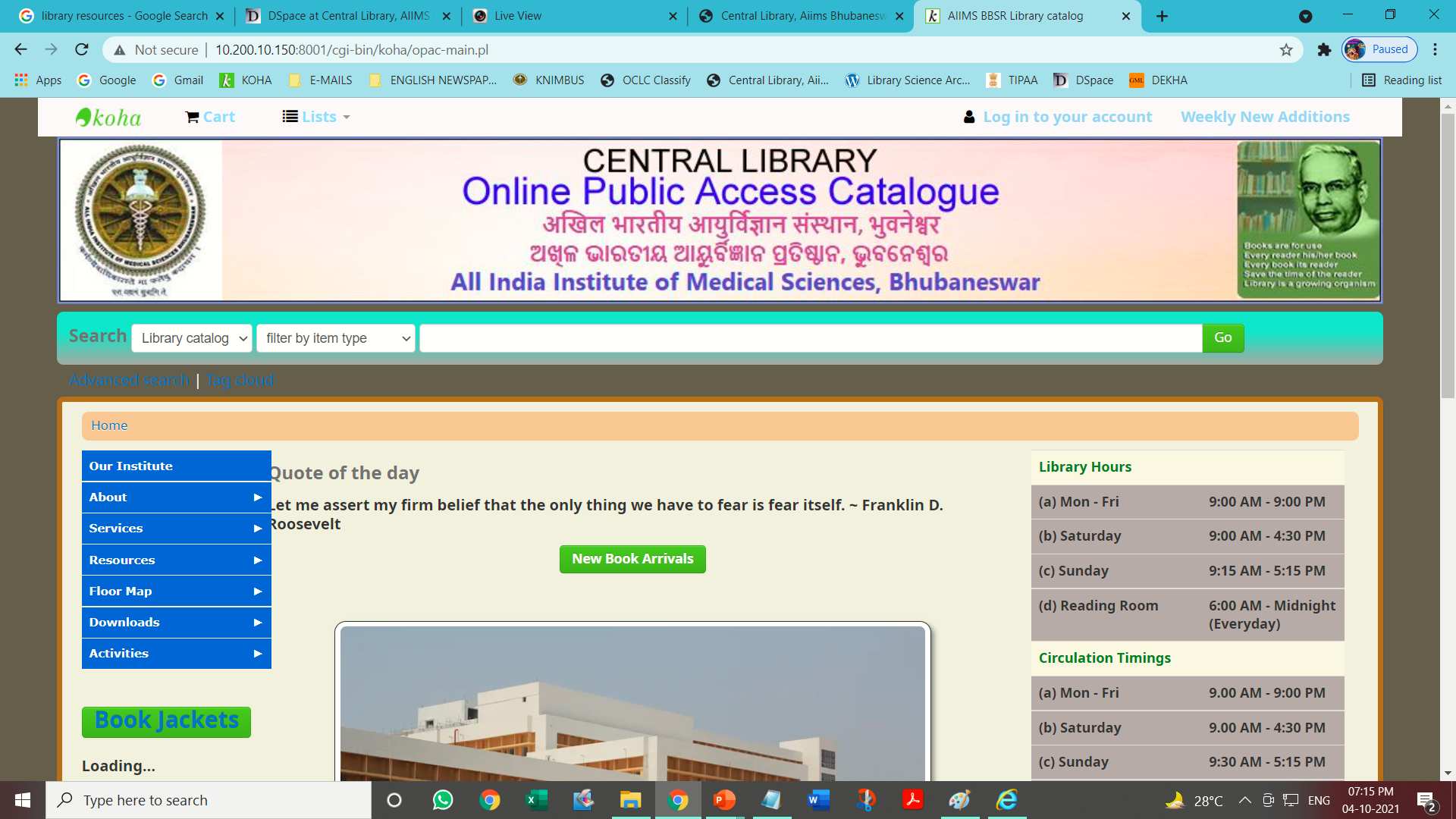 URL in our AIIMS Network http://10.200.10.150:8001/cgi-bin/koha/opac-main.pl
LIBRARY WEBSITE AND REMOTE ACCESS
For Access in AIIMS Network(NKN)
https://aiimsbhubaneswar.nic.in/library/

Remote Access
  Access any where any time outside AIIMS  network.
https://aiimsbhubaneswar.knimbus.com/user#/home
Library Web Page
LINK TO ALL ONLINE RESOURCES
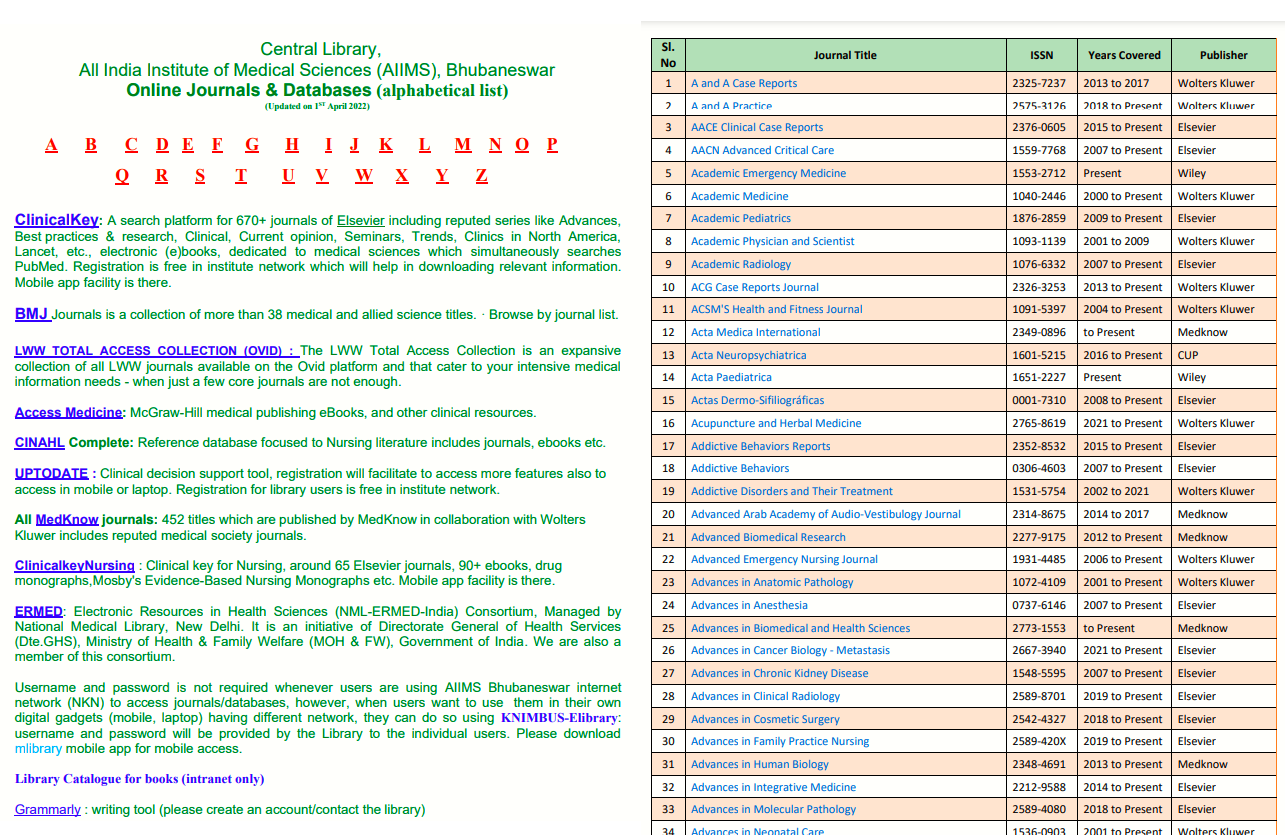 WEB INTERFACE OF UpToDate
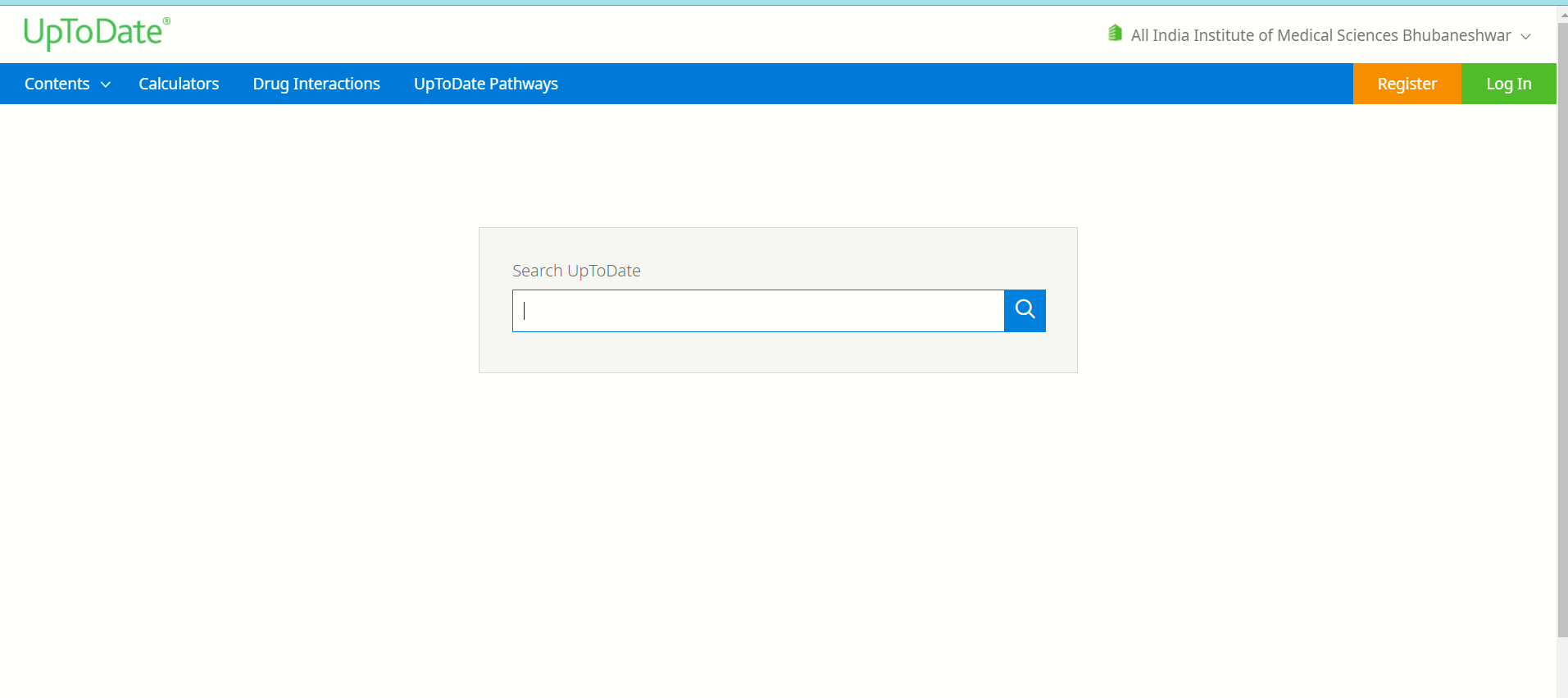 You have to register through your e-mail id in AIIMS network
You can access through UpToDate App in your mobile, Tabs, etc.
WEB INTERFACE OF ClinicalKey
You have to register through your e-mail id in AIIMS network
WEB INTERFACE OF BMJ BEST PRACTICE
You have to register through your e-mail id in AIIMS network
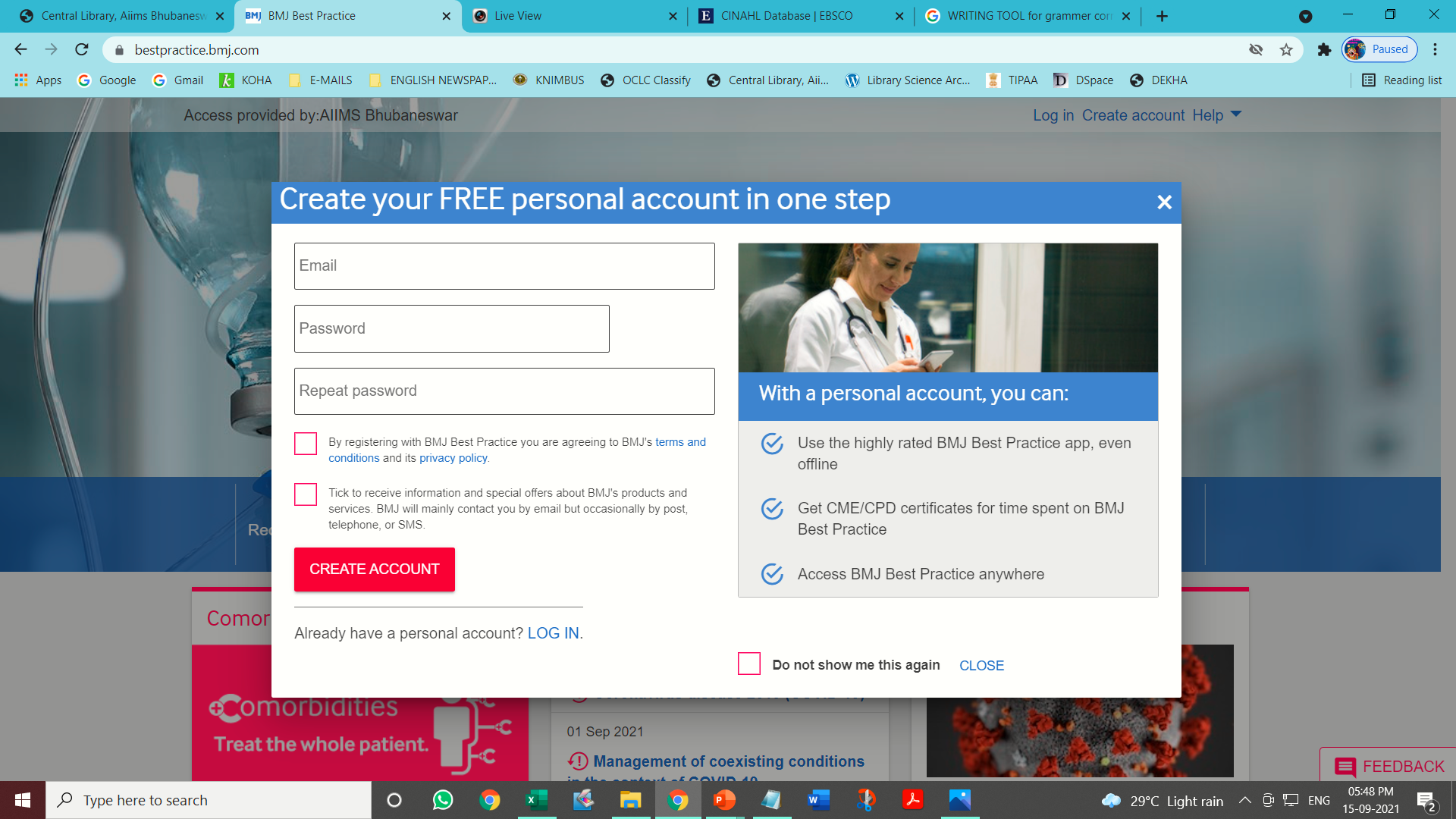 WEB INTERFACE OF OVID
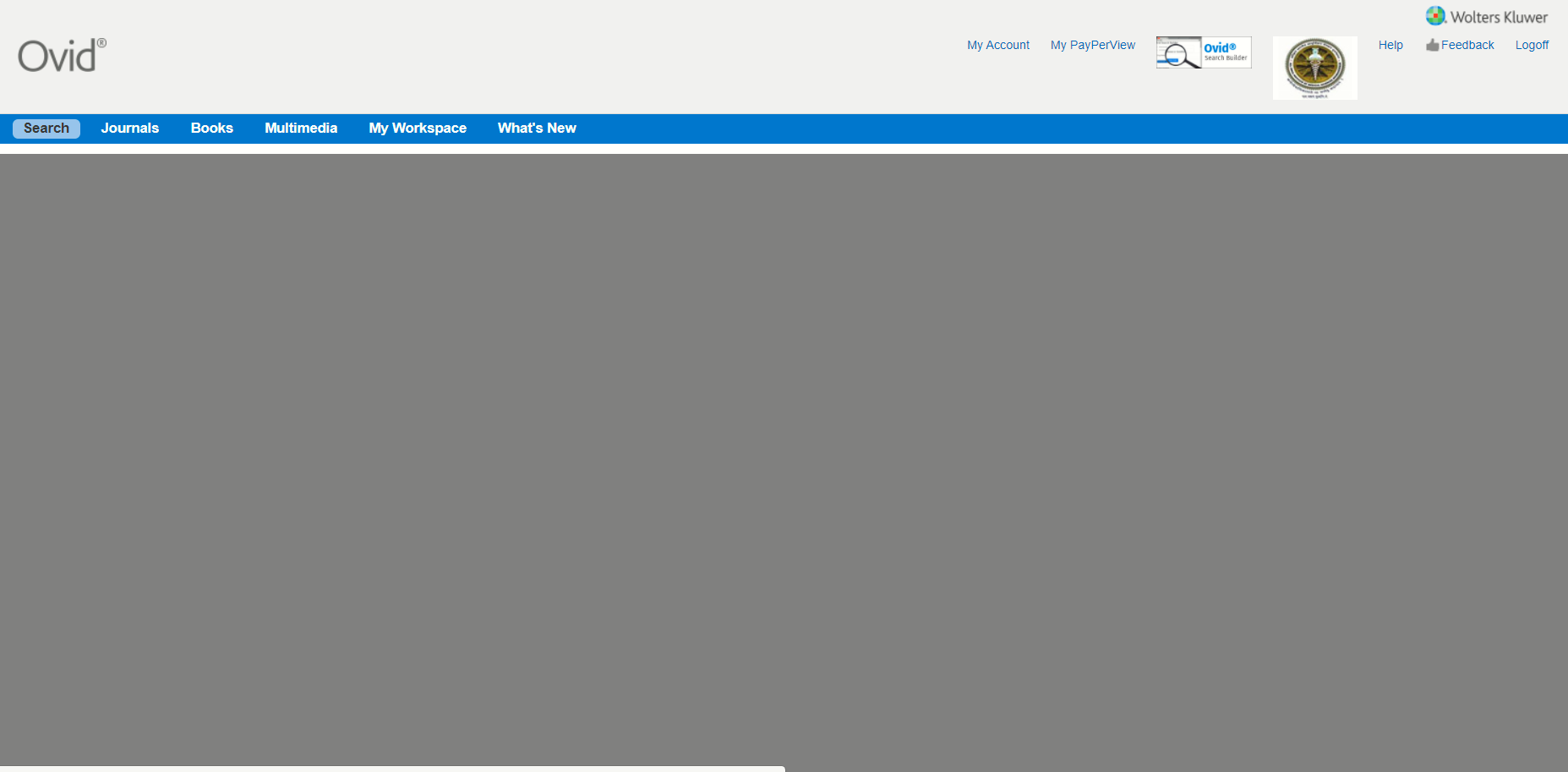 You have to browse through AIIMS network
Web interface of CINAHL COMPLETE                (Cumulative Index of Nursing and Allied Health)
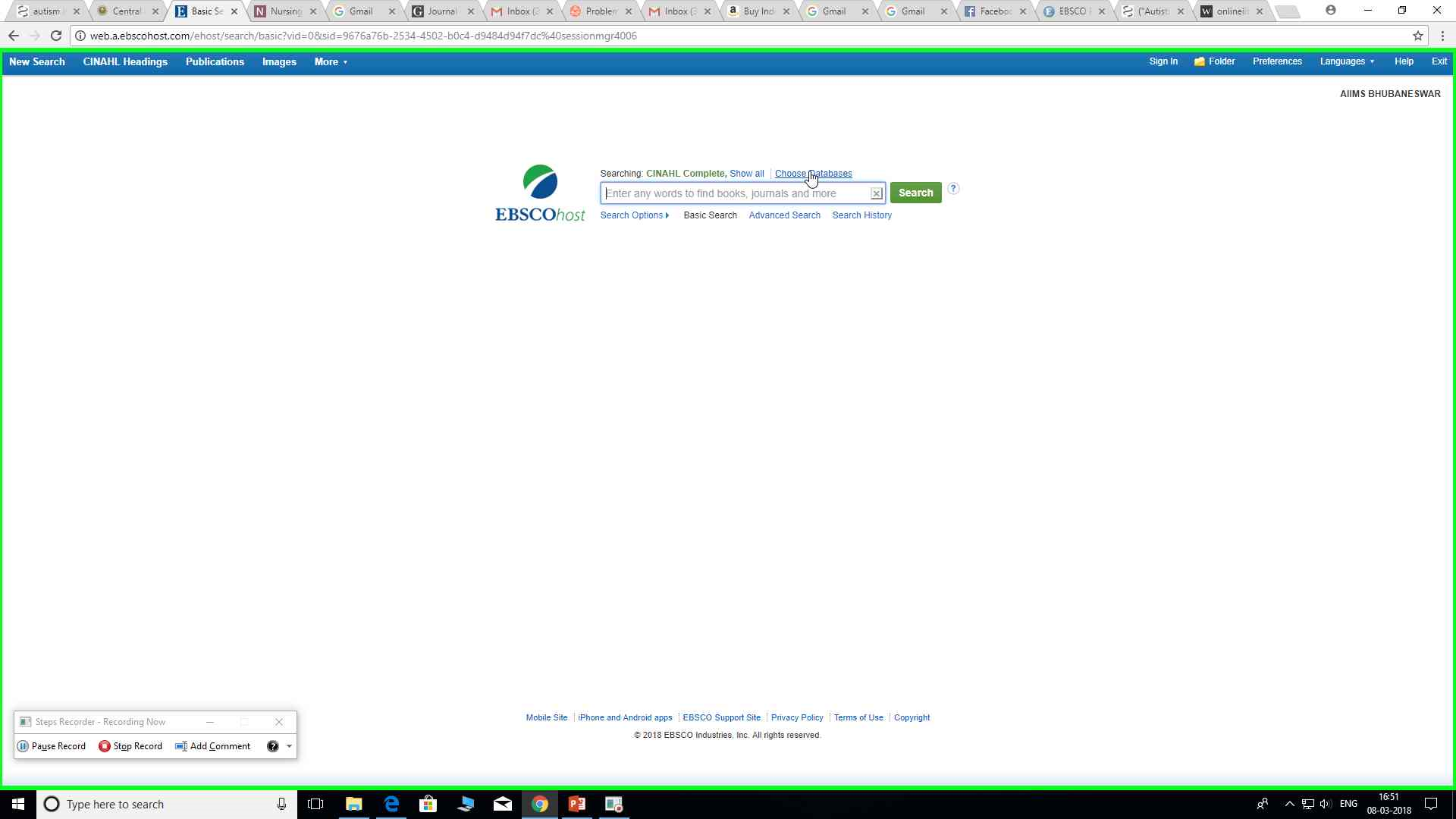 mhtml:file:///C:/Users/AIIMS%2074/AppData/Local/Temp/Temp1_nursing.zip/Recording_20180308_1654.mht!screenshot0001.JPEG
You have to browse through AIIMS network
WEB INTERFACE OF Clinical Key Nursing
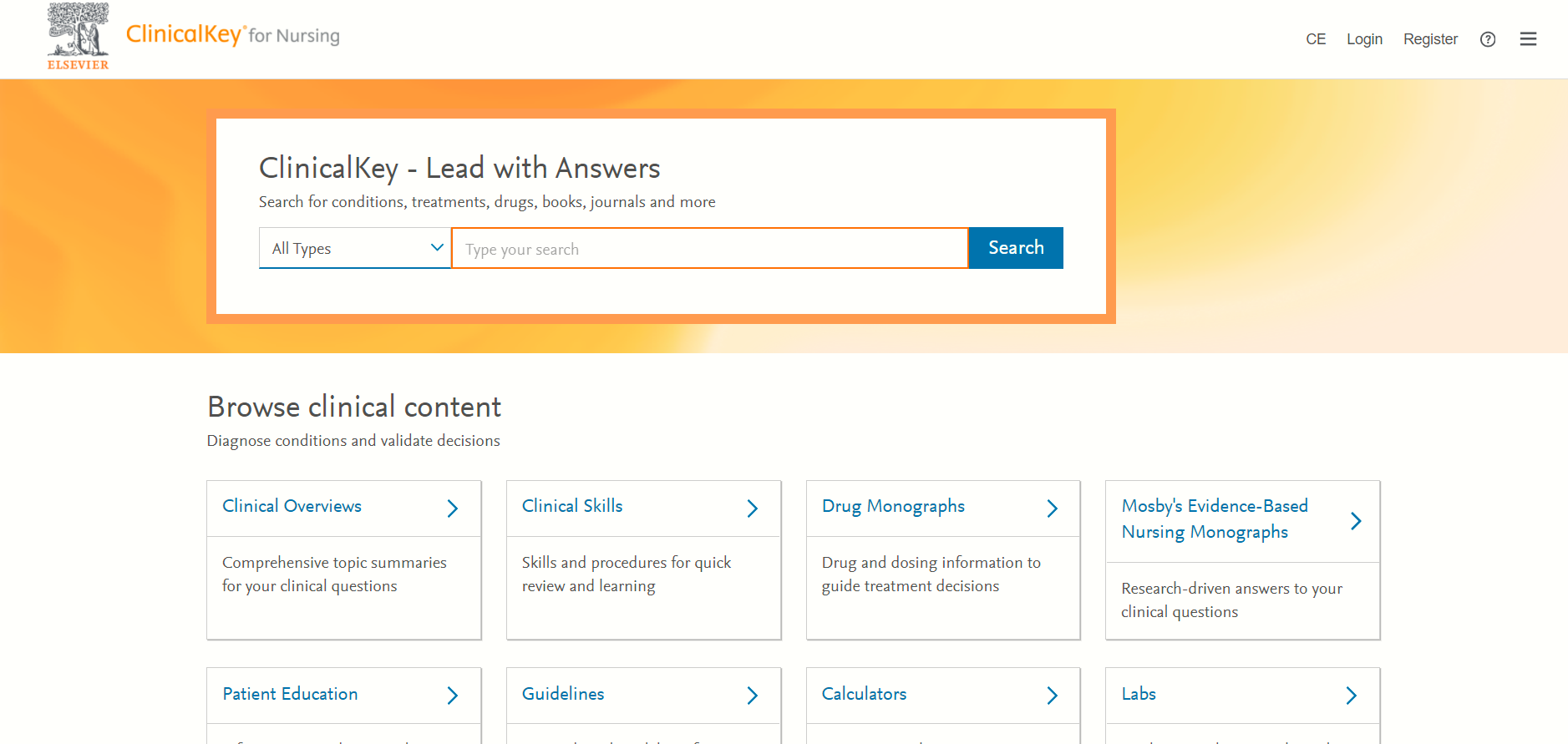 You have to register through your e-mail id in AIIMS network
WEB INTERFACE OF ERMED
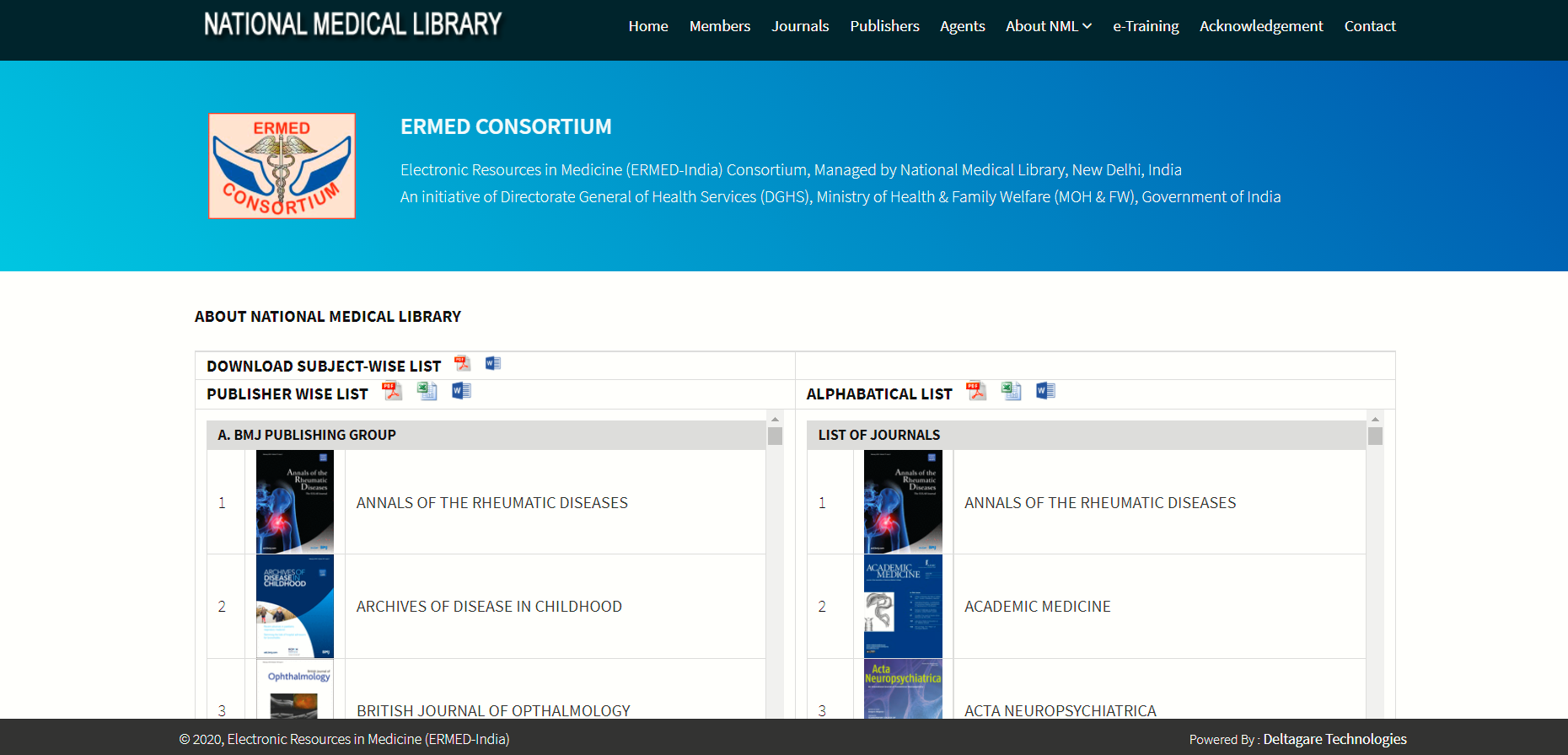 You have to browse through AIIMS network
WEB INTERFACE OF ACCESS MEDICINE
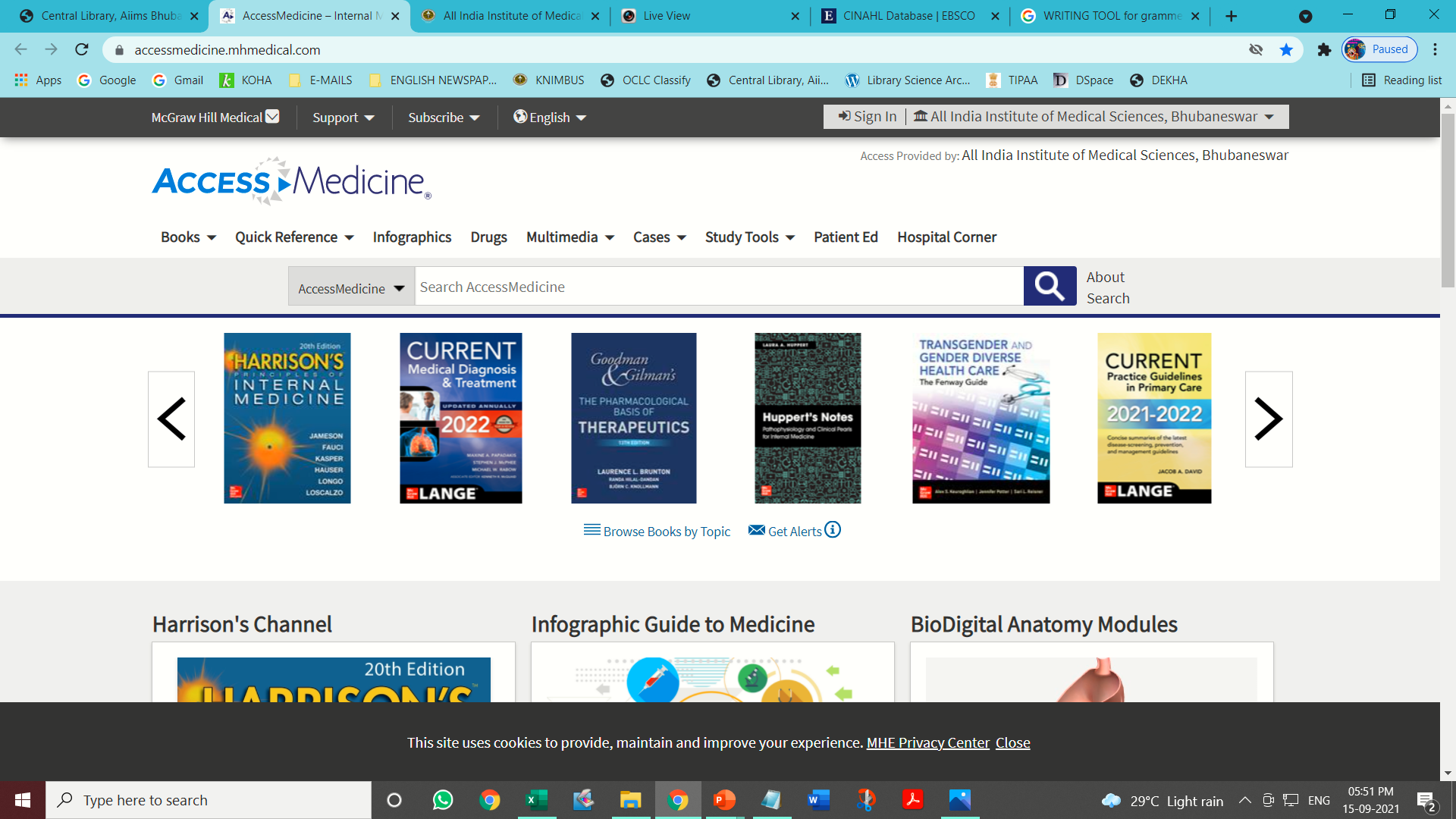 WEB INTERFACE OF GRAMMARLY
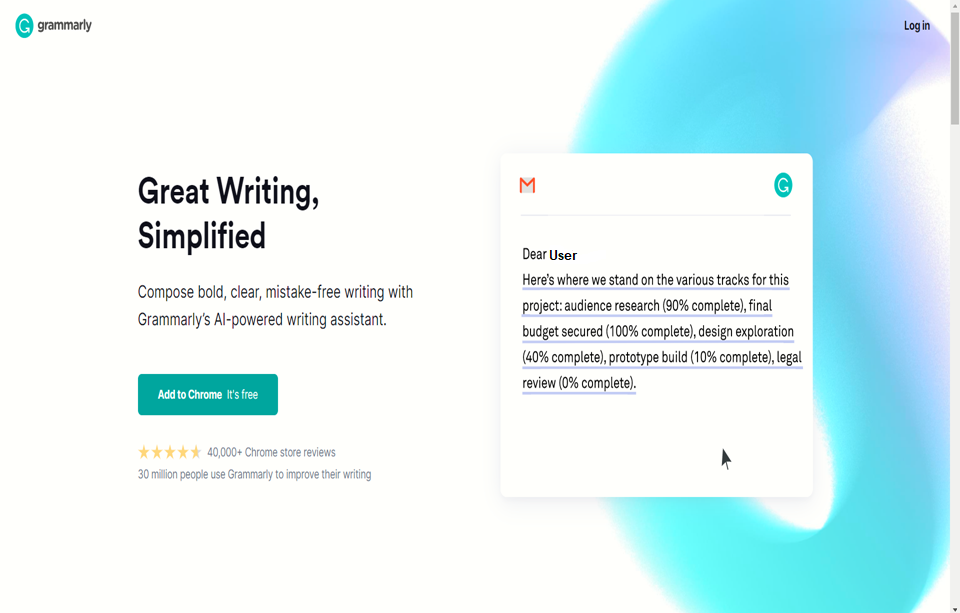 WEB INTERFACE OF REMOTE ACCESS FACILITY
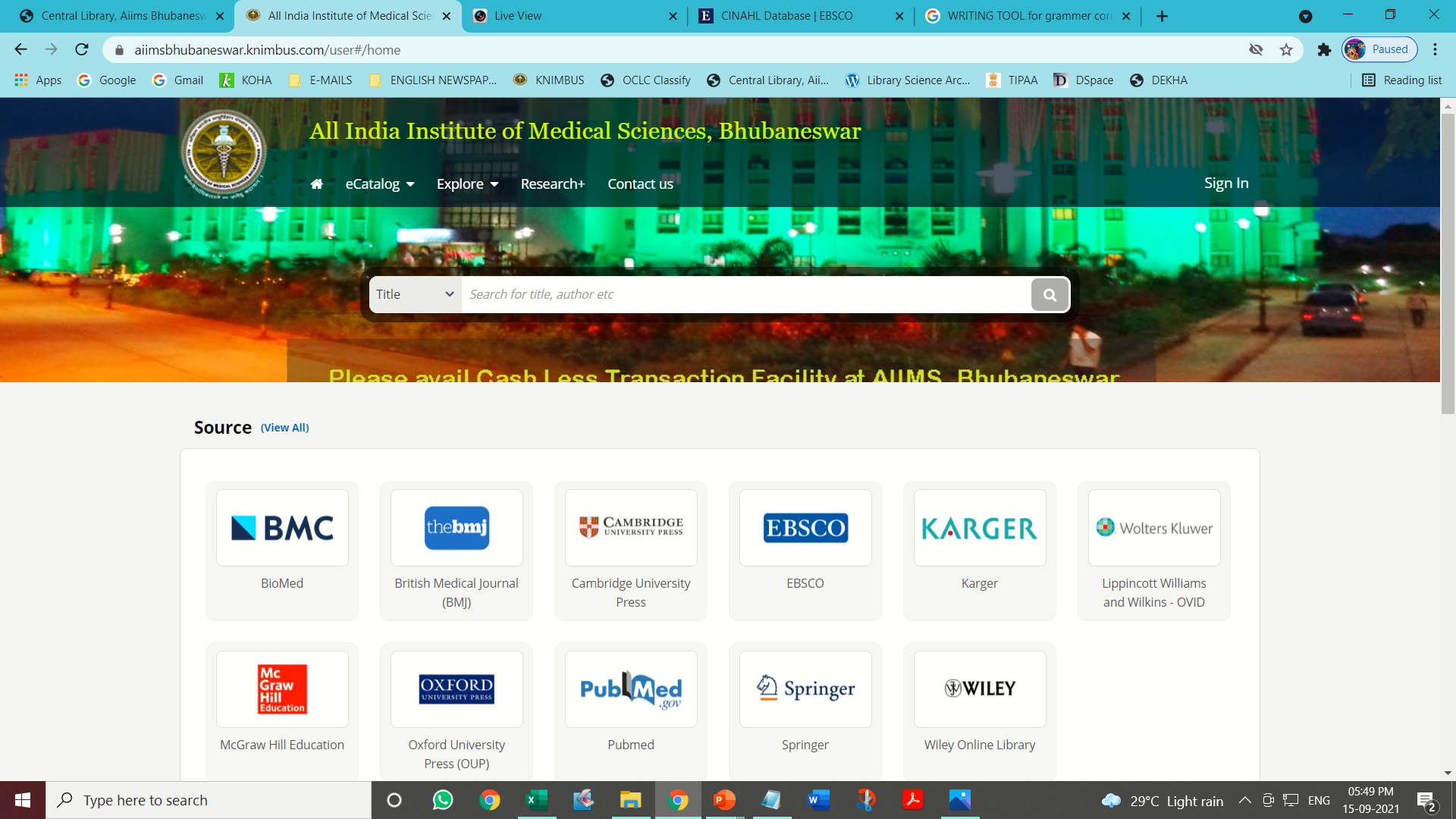 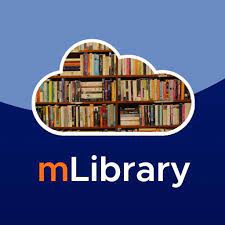 Contact US
centrallibrary@aiimsbhubaneswar.edu.in

0674-2476900
Central Library, AIIMS, Sijua, 
Dumuduma, Bhubaneswar, Odisha, 751019
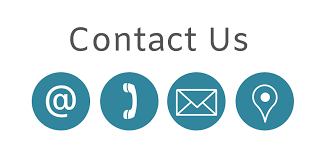 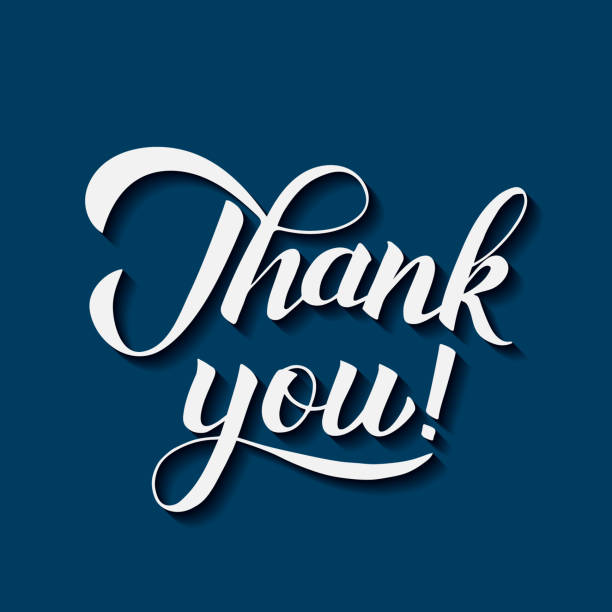